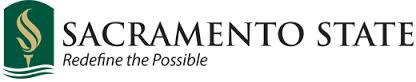 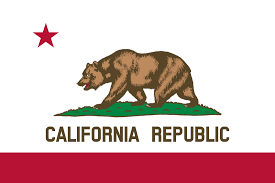 Perspectives of Property Tax Incidence in California Forty Years after Proposition 13
Robert W. Wassmer 
Professor, Department of Public Policy and Administration
California State University, Sacramento

Ronald C. Fisher 
Professor, Department of Economics, 
Michigan State University

Zachary Kuloszewski
Undergraduate and Research Assistant
Michigan State University
November 2017
Perspectives of Property Tax Incidence
1
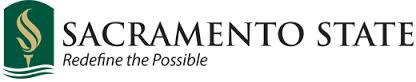 Issues
“Despite its fiscal importance, the property tax is perhaps the most confusing and least understood of local fiscal institutions.” (Fisher, State and Local Public Finance)
55 percent of respondents to a Harris poll identified the local property tax as “not fair at all” (Tax Foundation, 2009)
November 2017
Perspectives of Property Tax Incidence
2
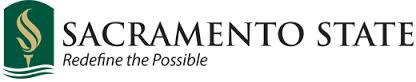 Issues
Proposition 13, adopted by referendum in 1978 with nearly two-thirds support 
Do California citizens understand the provisions of Proposition 13 and the implications for how the property tax operates in California? 
Given that knowledge, what is the perspective of California residents about the income incidence (progressivity) of the property tax?
November 2017
Perspectives of Property Tax Incidence
3
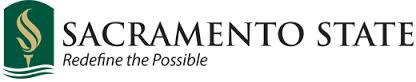 Summary of Raw Survey Results
Do California citizens today understand the provisions of Proposition 13 and how the property tax operates in California? 
Most believe tax rates vary
If believe rates are fixed, a large number believe that the rate is different than one percent
Majority understands the assessment process, including limits and reassessment upon sale
Minority (36%) believe property taxes are progressive
November 2017
Perspectives of Property Tax Incidence
4
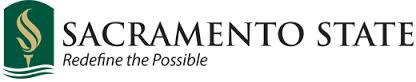 Characteristics of Proposition 13 and Property Taxation in California
Tax rate limited to one percent of the current assessed value
Additional levies for voter-approved debt service if approved by two-thirds of the jurisdiction's voters  
Selling price at “acquisition” determines value
Base assessed value equal to estimated market value in March 1975
Annual growth limited to the lesser of two percent or the rate of inflation
Ownership change or new construction sets new base
November 2017
Perspectives of Property Tax Incidence
5
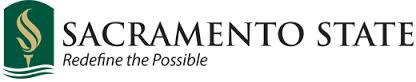 Characteristics of Proposition 13 and Property Taxation in California
Significant Features of the Property Tax (Lincoln Institute): 
“Although local governments lost control over their most important revenue source, California voters benefit from the certainty of knowing that the tax on their property is one percent of the purchase price, plus a maximum of two percent increase per year.”
November 2017
Perspectives of Property Tax Incidence
6
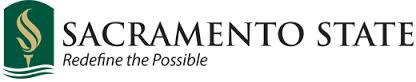 Income Incidence of the Property Tax
Long running debate
Regressive (relatively) in public and policy perceptions
Progressive (relatively) from public finance theory and evidence
Follows from analysis of the property tax as a tax on capital
Evidence, progressive for highest income
More progressive than sales taxes
November 2017
Perspectives of Property Tax Incidence
7
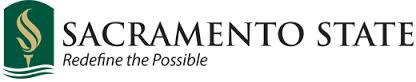 CalSpeaks Survey
Institute for Social Research at California State University, Sacramento
15 questions, December 2016 multi-topic survey
Panel, about 1,000 members
On line, so complicated and complex questions are possible
Detailed characteristics of panel members
Survey weights transform respondents to be representative of the state
November 2017
Perspectives of Property Tax Incidence
8
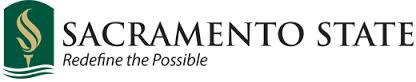 Survey Results
November 2017
Perspectives of Property Tax Incidence
9
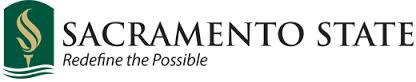 Survey Results
November 2017
Perspectives of Property Tax Incidence
10
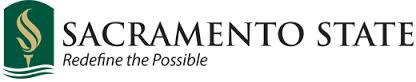 Logistic Regression Model
“Property Tax Progressivity Perception”
Equals 1 if survey response is “greater burden on high-income person” 
Equals 0 if survey response is “greater burden on low-income person”
November 2017
Perspectives of Property Tax Incidence
11
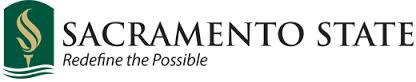 Logistic Regression
Property Tax Progressive Perception = 
	(Property Tax Knowledge, Political Ideology, 	Personal Experience) 
Property Tax Knowledge
Dichotomous dummy variables
Set to 1 for accurate answer to each question
Index = percentage of responses that are accurate
(100, 66.67, 33.33, and 0). 
Political Ideology
Dichotomous dummy variables
Set to 1 if very progressive, progressive, moderate, conservative, with very conservative excluded
November 2017
Perspectives of Property Tax Incidence
12
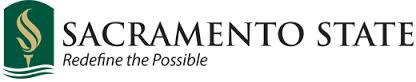 Regression Explanatory Variables
Personal Experience (Set A) = 
		f (Male, Age 26-34, Age 35-49, Age 50-64, 			Age65+, Latino, African American, Other)
Personal Experience (Set B) =
		f (Set A, Bachelor’s Degree or Greater, 				Household Income $150k+, Own Home)
November 2017
Perspectives of Property Tax Incidence
13
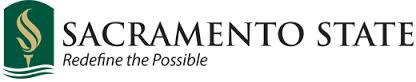 Regression Results Summary
People who understand better the California property tax process under Proposition 13 are more likely to believe that the property tax is progressive;
 
Higher-income people (income greater than $150,000) are more likely to believe that the property tax is progressive (relative to lower-income people);
November 2017
Perspectives of Property Tax Incidence
14
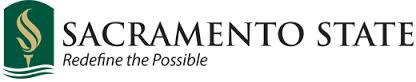 Regression Results Summary
People with a moderate or very progressive political ideology are less likely than those with a very conservative ideology to believe that the property tax is progressive;
African-Americans are less likely to believe that the property tax is progressive (compared to other ethnic groups);
Senior citizens (age 65+) are less likely to believe that the property tax is progressive (compared to other age groups).
November 2017
Perspectives of Property Tax Incidence
15
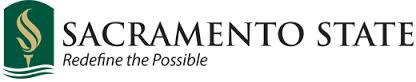 Regression Results
November 2017
Perspectives of Property Tax Incidence
16
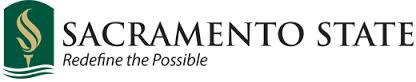 Regression Results
November 2017
Perspectives of Property Tax Incidence
17
Technical Issues
Variety of variables in survey
Are the measures of property tax knowledge “endogenous?”
Probit/Wald test: null hypothesis that the index of property tax knowledge can be considered exogenous could not be rejected with greater than 90 percent confidence. 
Consistency with different combinations of variables
November 2017
Perspectives of Property Tax Incidence
18
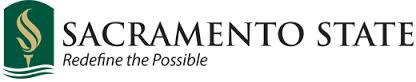 Conclusions
Forty years after adoption, Proposition 13 still is not well understood
Regarding property tax incidence, majority public perception is different than the majority opinion of public finance professionals
Another example of how the complex property tax leads to taxpayer misunderstanding
May affect choices regarding both public spending and choice of revenue sources
November 2017
Perspectives of Property Tax Incidence
19
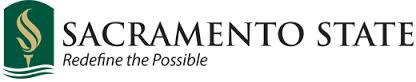 Policy Implications
Government and public officials might seek ways to better explain how the property tax functions 
Providing basic knowledge about the property tax process to everyone 
Targeted education to groups of citizens most likely to have inaccurate perceptions of property tax incidence
Seniors over the age of 65 and African-Americans
November 2017
Perspectives of Property Tax Incidence
20
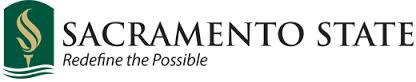 Thank you!
Comments and suggestions appreciated
November 2017
Perspectives of Property Tax Incidence
21